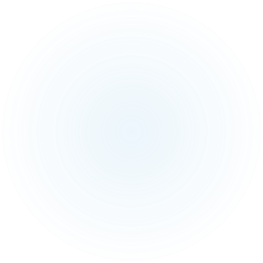 KISLEV
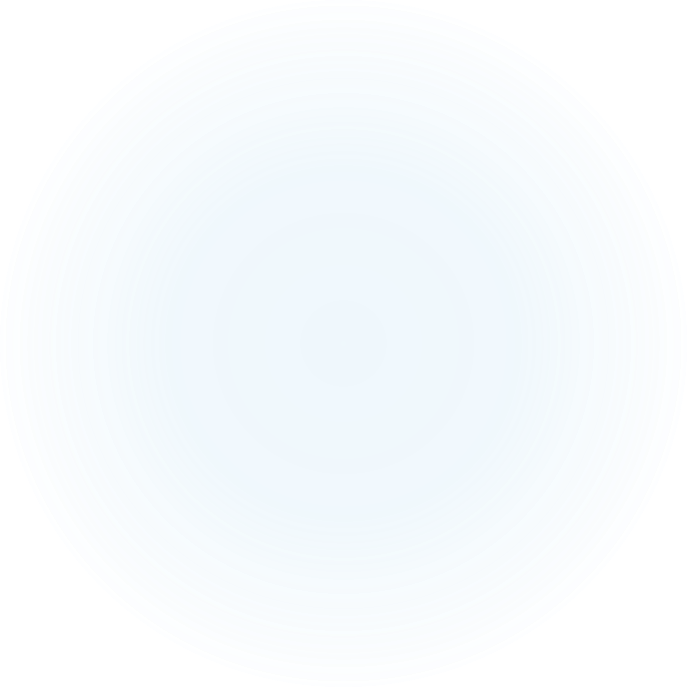 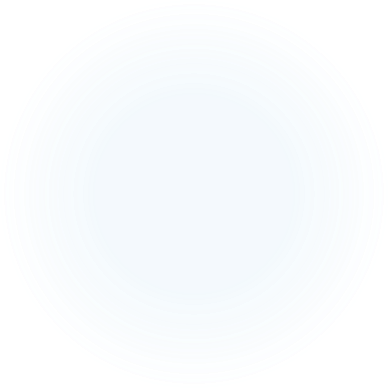 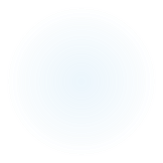 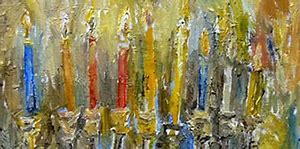 KISLEV
OT:3691 Kislev — Chisleu 
“His Confidence"
The 9th month of the calendar corresponding to our November-December
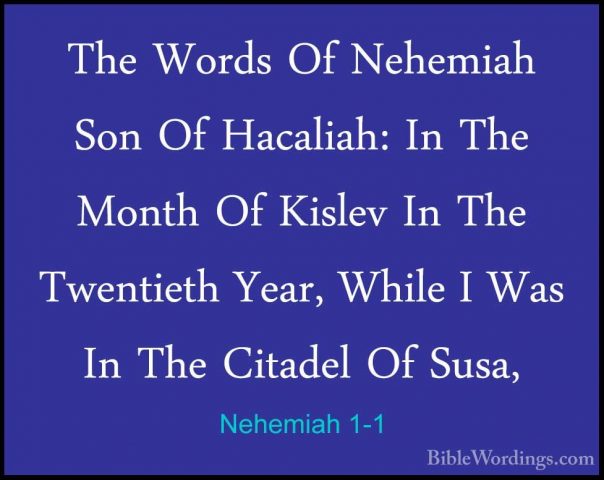 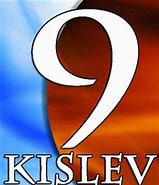 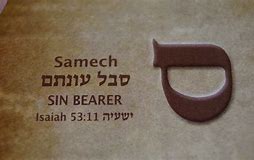 SAMEKH
TRUST 
SUPPORT
COMING FULL CIRCLE
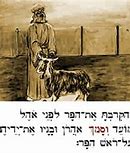 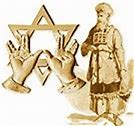 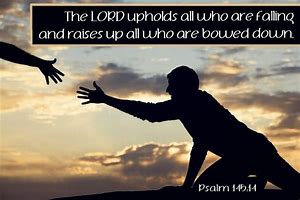 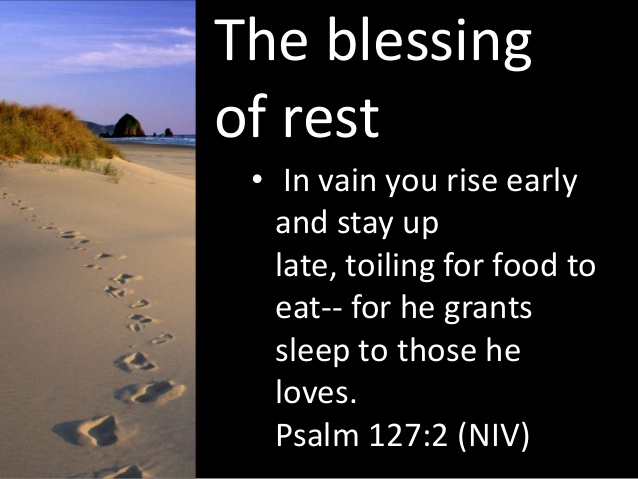 DIVINEPROVIDENCE
THE MONTH TO ENTER INTO A NEW LEVEL OF TRUST AND SUPPORT!
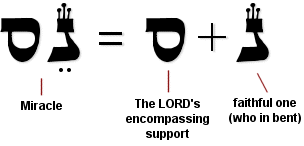 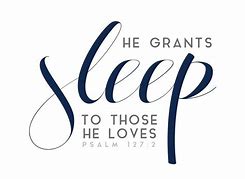 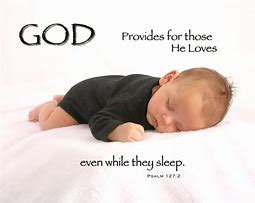 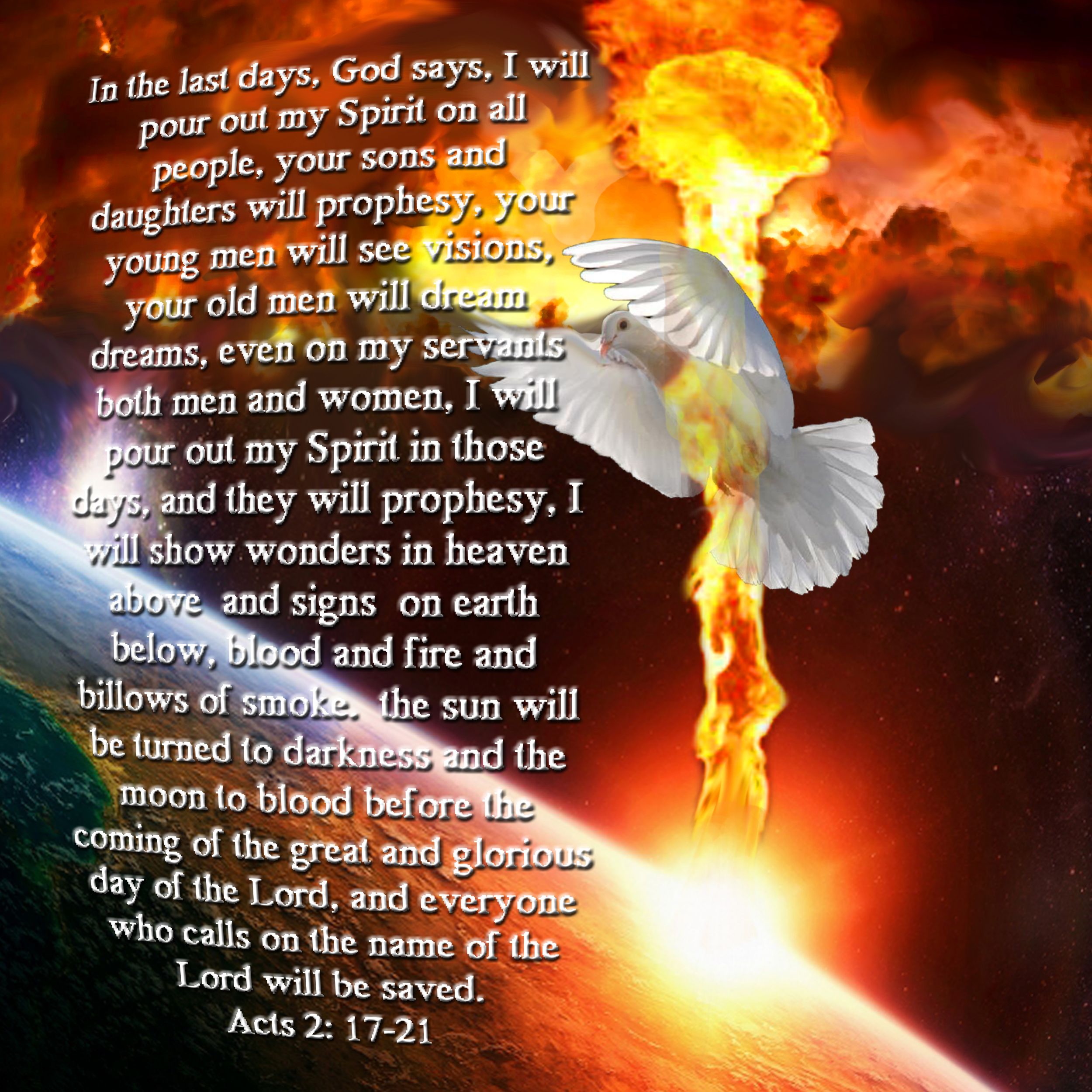 THE MONTH OF VISIONSAND DREAMS
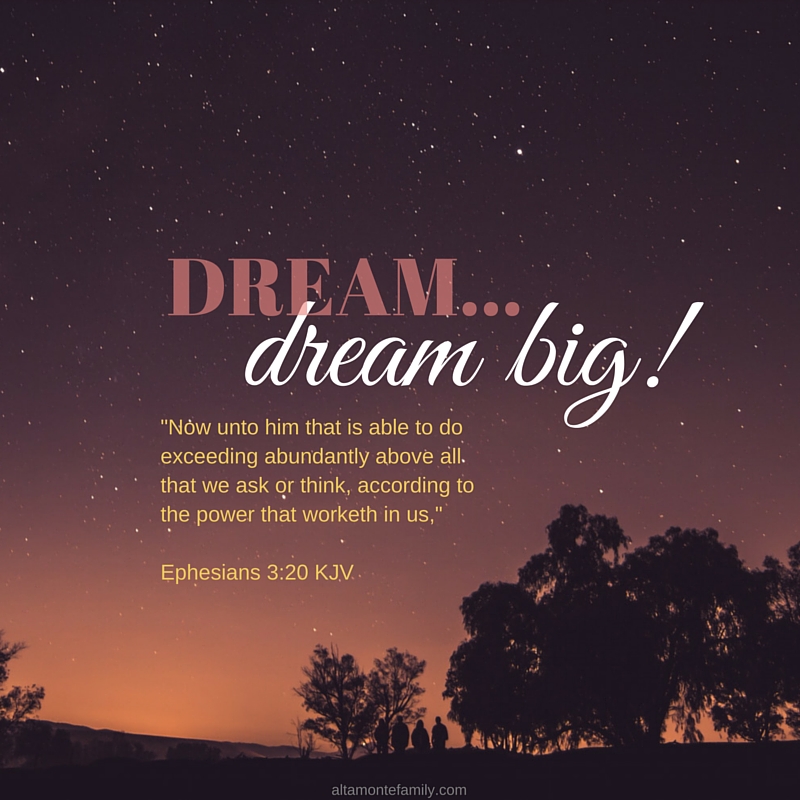 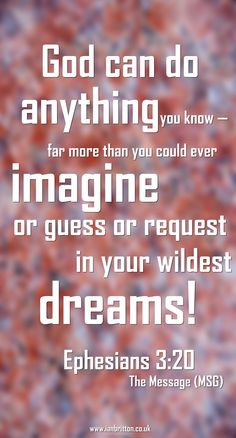 PSALM 126:1-3                                                                                                      When the Lord brought back the captives to Zion, we were like men who dreamed. 2 Our mouths were filled with laughter, our tongues with songs of joy. Then it was said among the nations, "The Lord has done great things for them." 3 The Lord has done great things for us, and we are filled with joy.
Psalm 126:4-6                                                                                                                               Restore our fortunes, O Lord, like streams in the Negev. 5 Those who sow in tears will reap with songs of joy. 6 He who goes out weeping, carrying seed to sow, will return with songs of joy, carrying sheaves with him.
RESTORATIONFULL RECOVERY
OT:2492 chalam — 	to dream
1)	to dream (ordinary)
	to dream (prophetic)
2)	to be healthy, to be strong
a)	to be healthy
b)	to restore to health
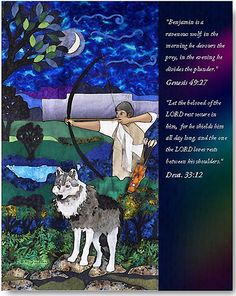 TRIBE:BENJAMIN
THE MOST GIFTED WITH THE ART OF THE BOW.
THE ONLY CHILD BORN IN THE PROMISE LAND.
THIS IS A MONTH TO WATCH ISRAEL.
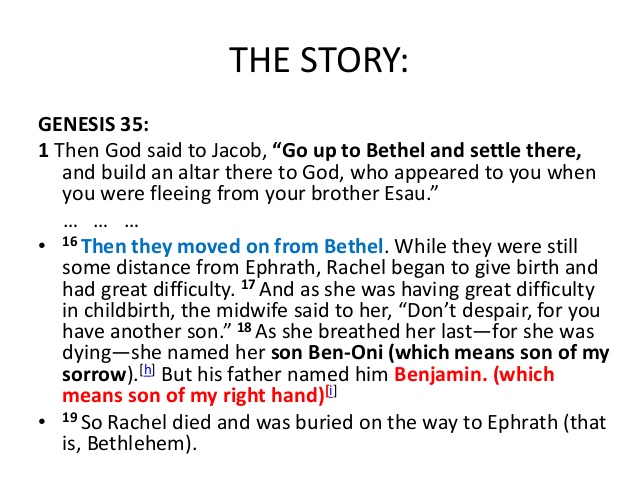 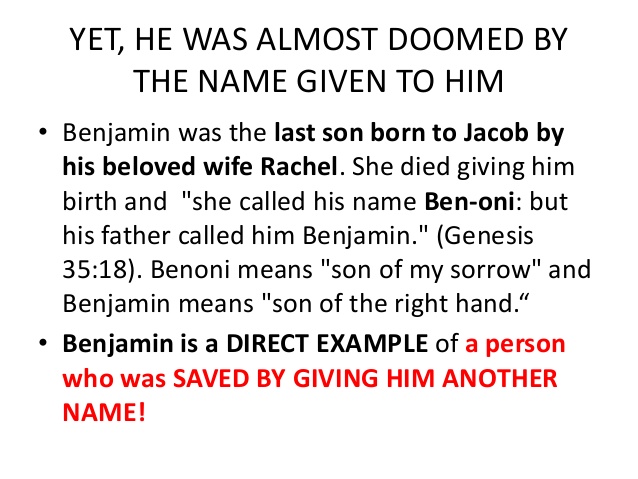 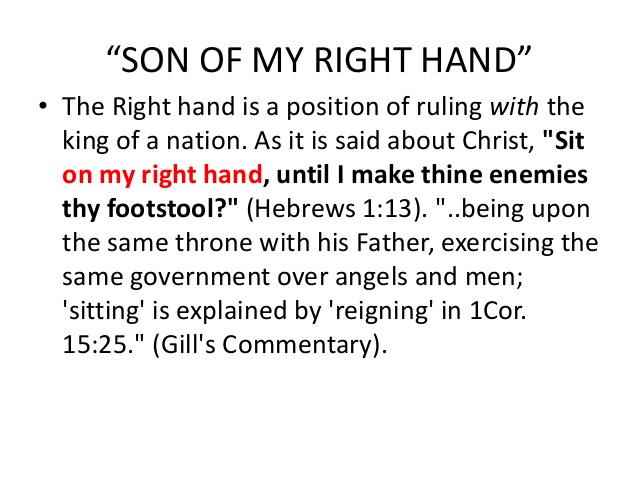 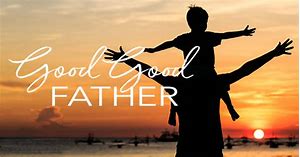 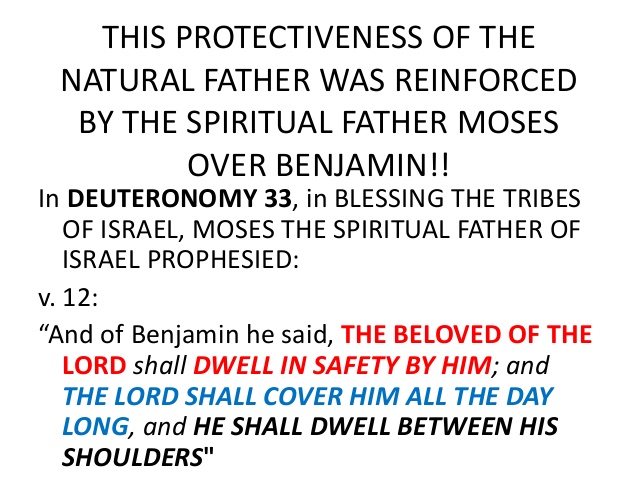 Deut 33:12  
About Benjamin he said: "Let the beloved of the Lord rest secure in him, for he shields him all day long, and the one the Lord loves rests between his shoulders."  NIV
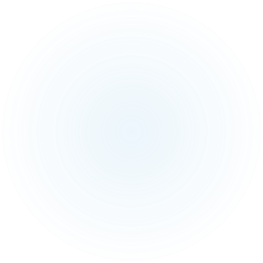 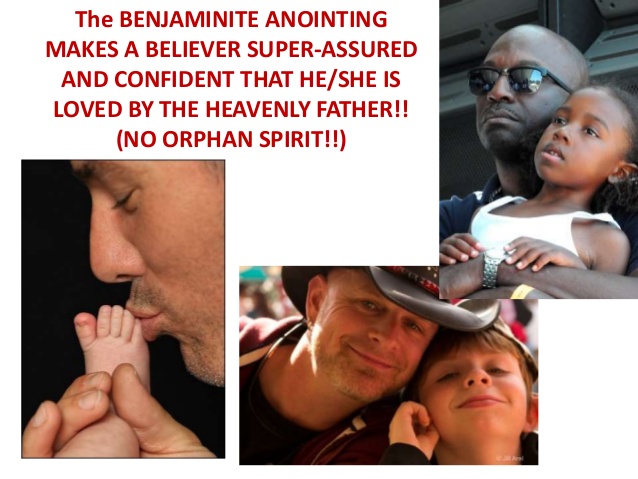 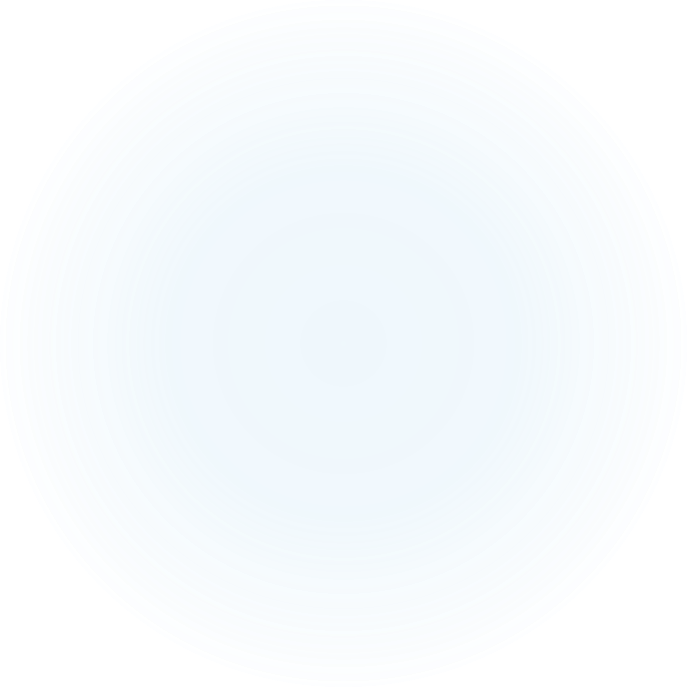 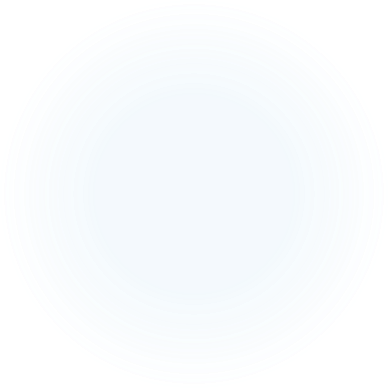 THE GOODNESS OF THE FATHER
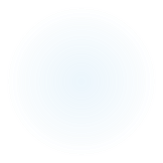 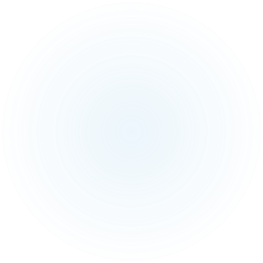 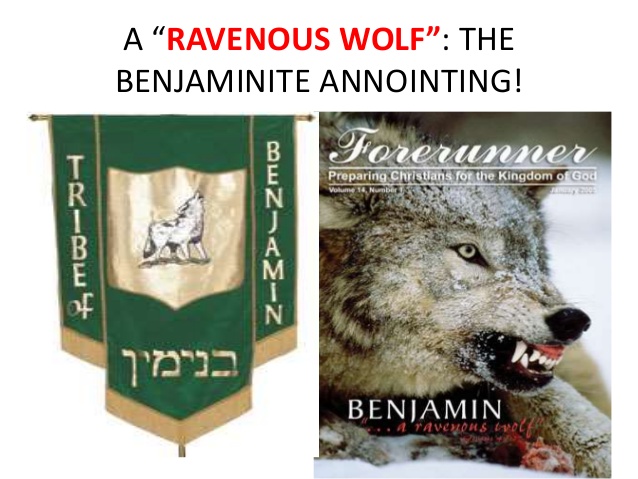 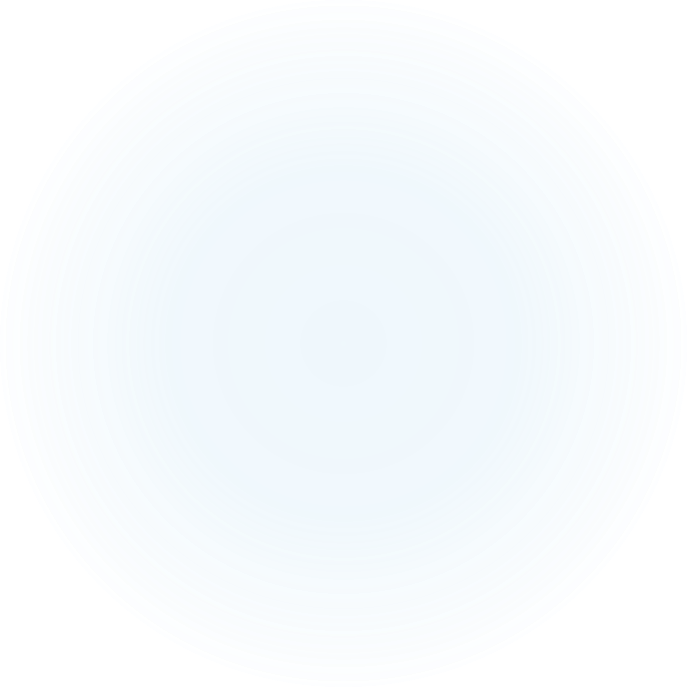 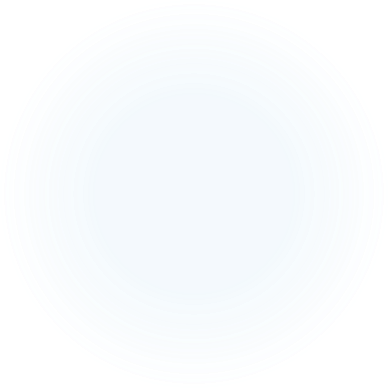 BENJAMIN: RAVENOUS WOLF
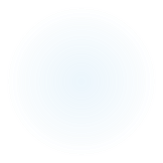 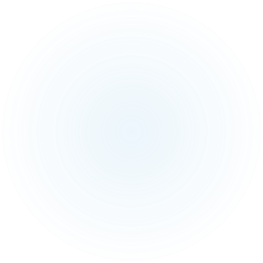 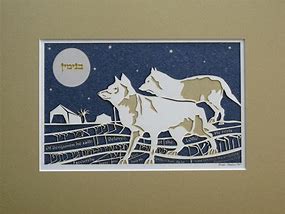 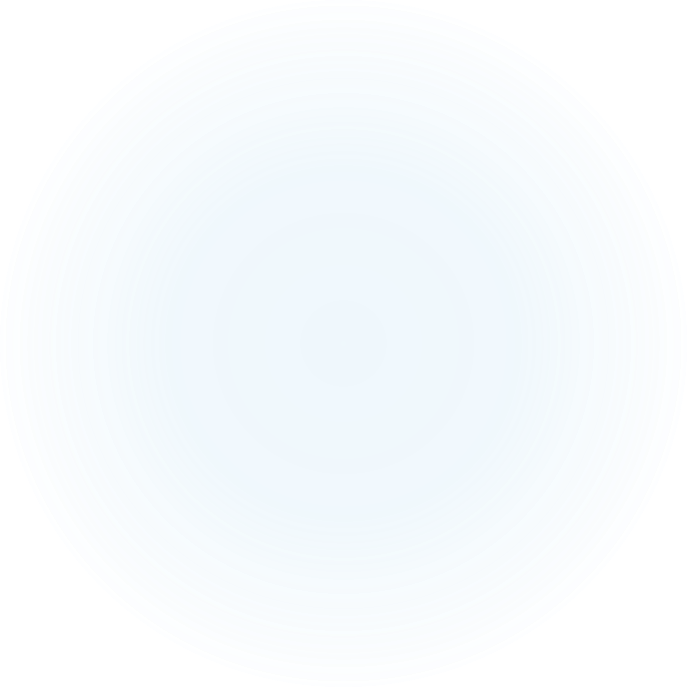 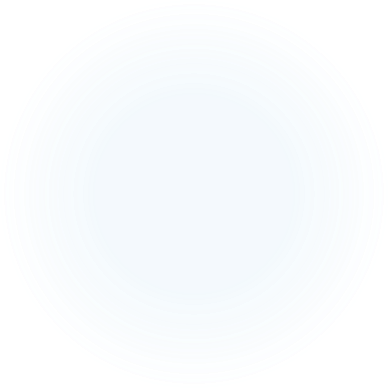 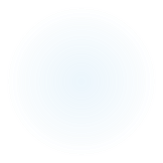 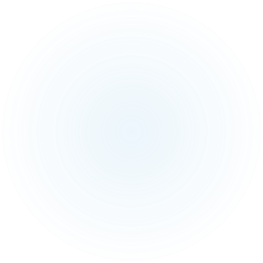 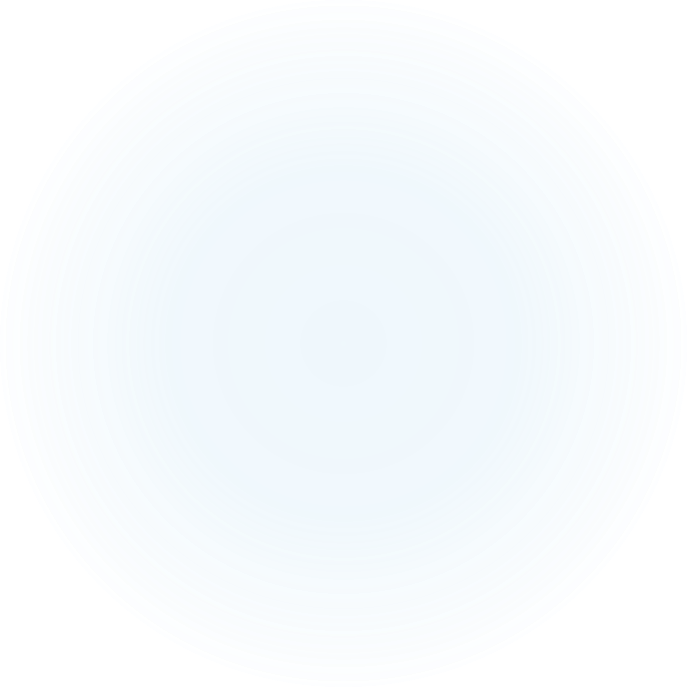 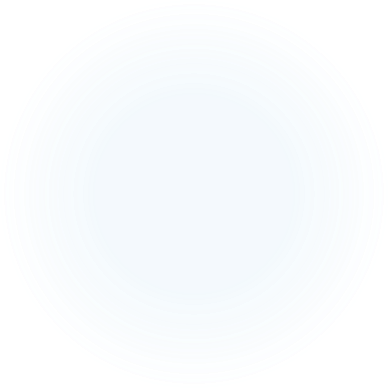 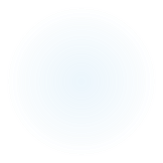 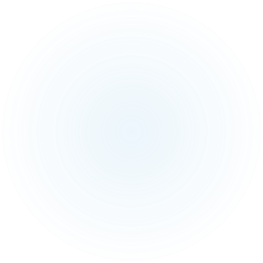 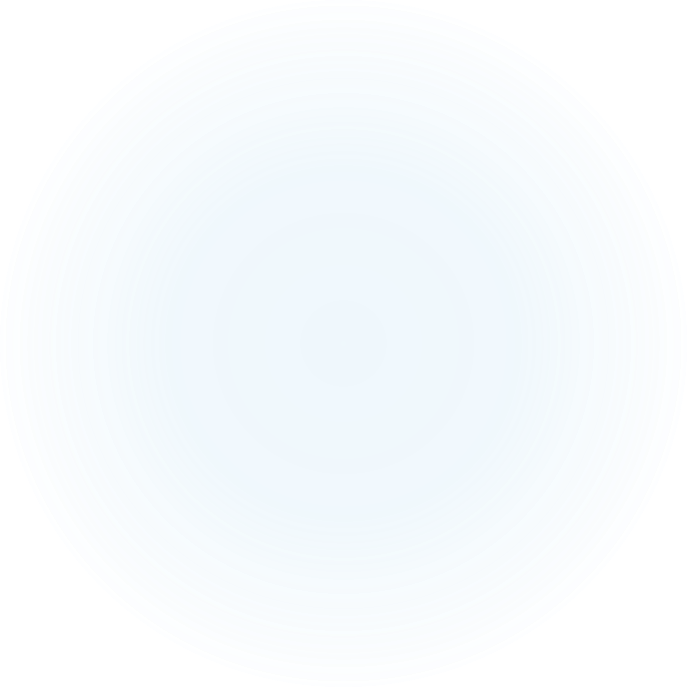 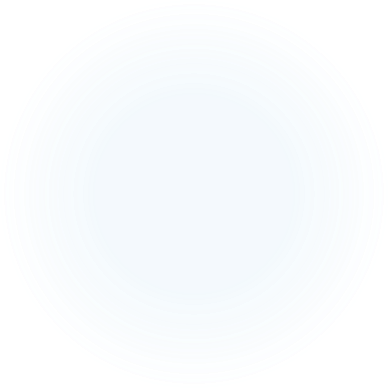 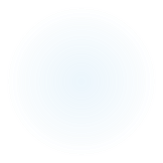 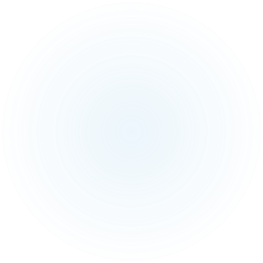 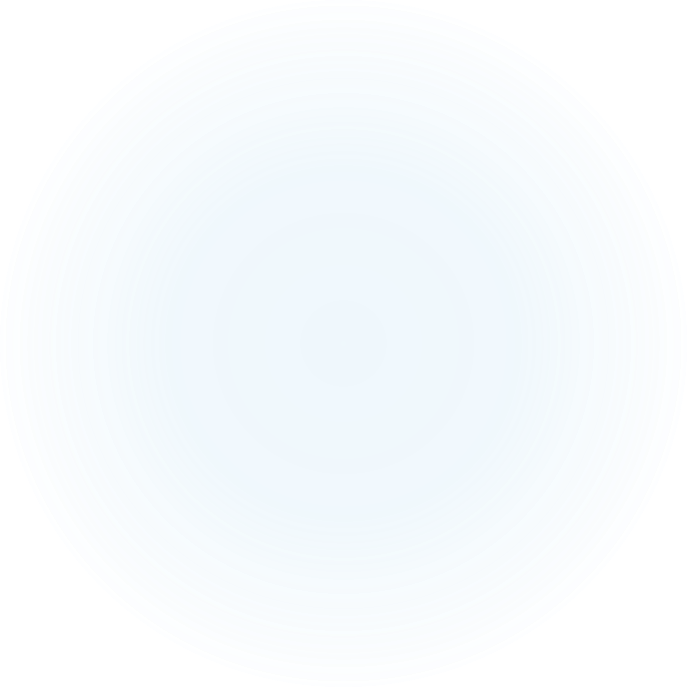 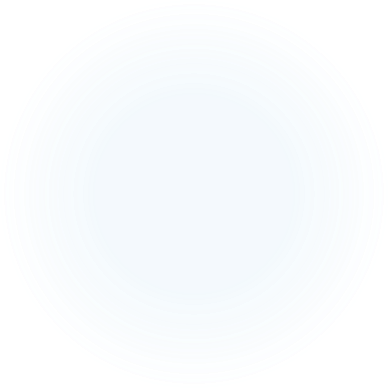 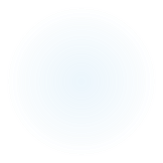 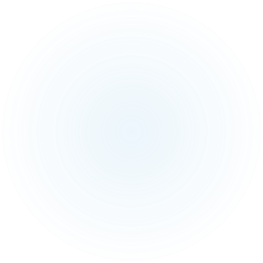 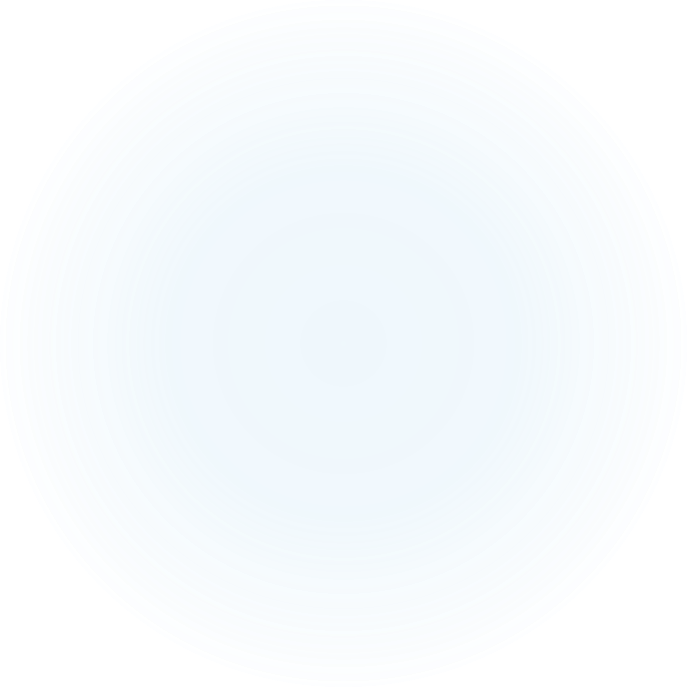 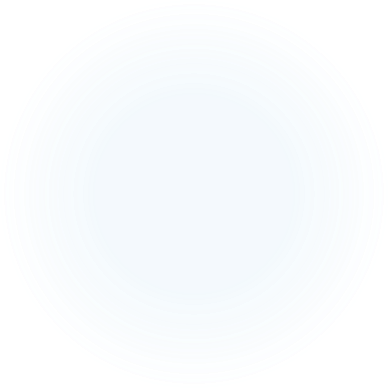 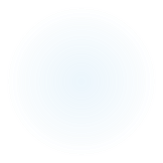 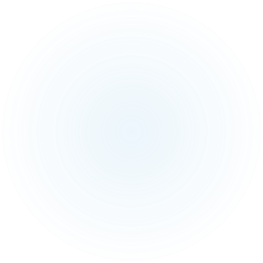 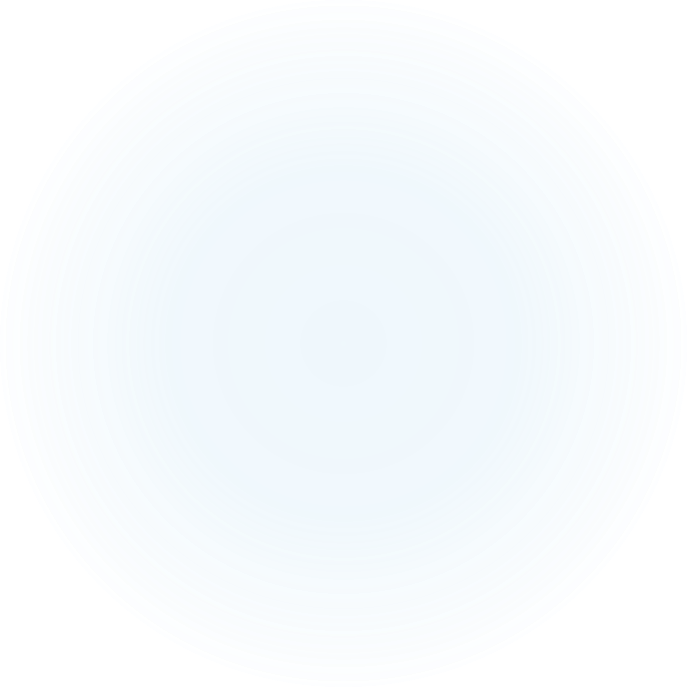 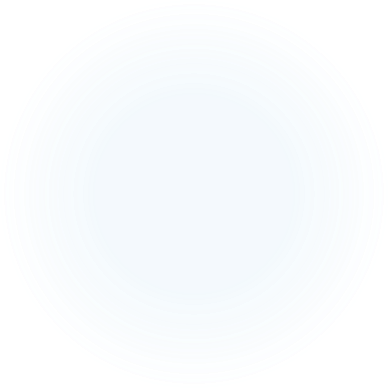 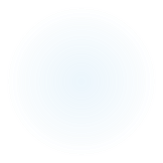 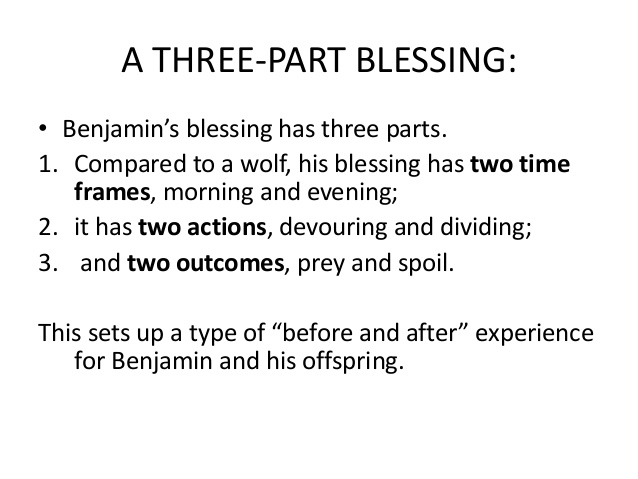 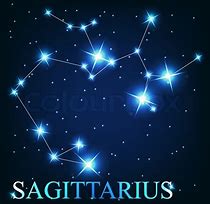 THE ARCHERA TIME TO FIGHT
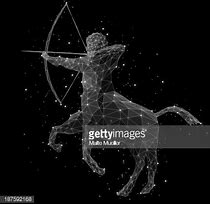 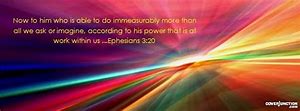 THE MONTH OFCOVENANT
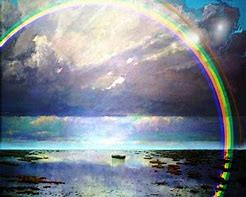 THE STONE: OPAL RAINBOW JASPER
THE STONE: OPAL RAINBOW JASPER
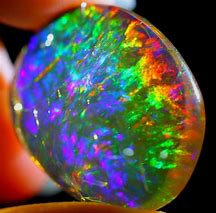 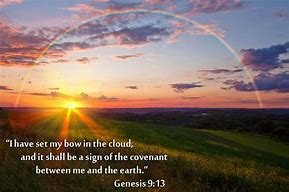 ASK FOR THE RIVER OF LIFE TO FLOW
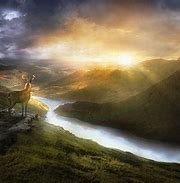 A MONTH TO DECLARE: 
YOUR LIFE EXPERIENCES TO BE FILLED WITH TRANQUILITY AND PEACE!